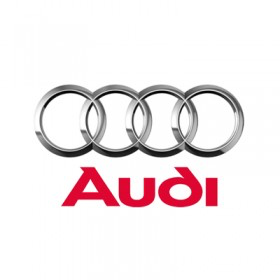 Project Display
Auteur : 	Daan de Vries
Datum : 	03-10-2018
Groep  :  	MTD1A4
[Speaker Notes: Deze sjabloon kan worden gebruikt als een beginbestand voor een fotoalbum.]
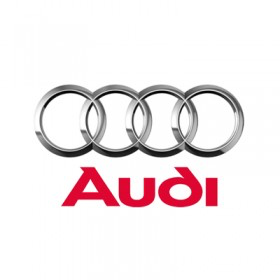 Introductie van
AUDI PROJECT DISPLAY
Hologram
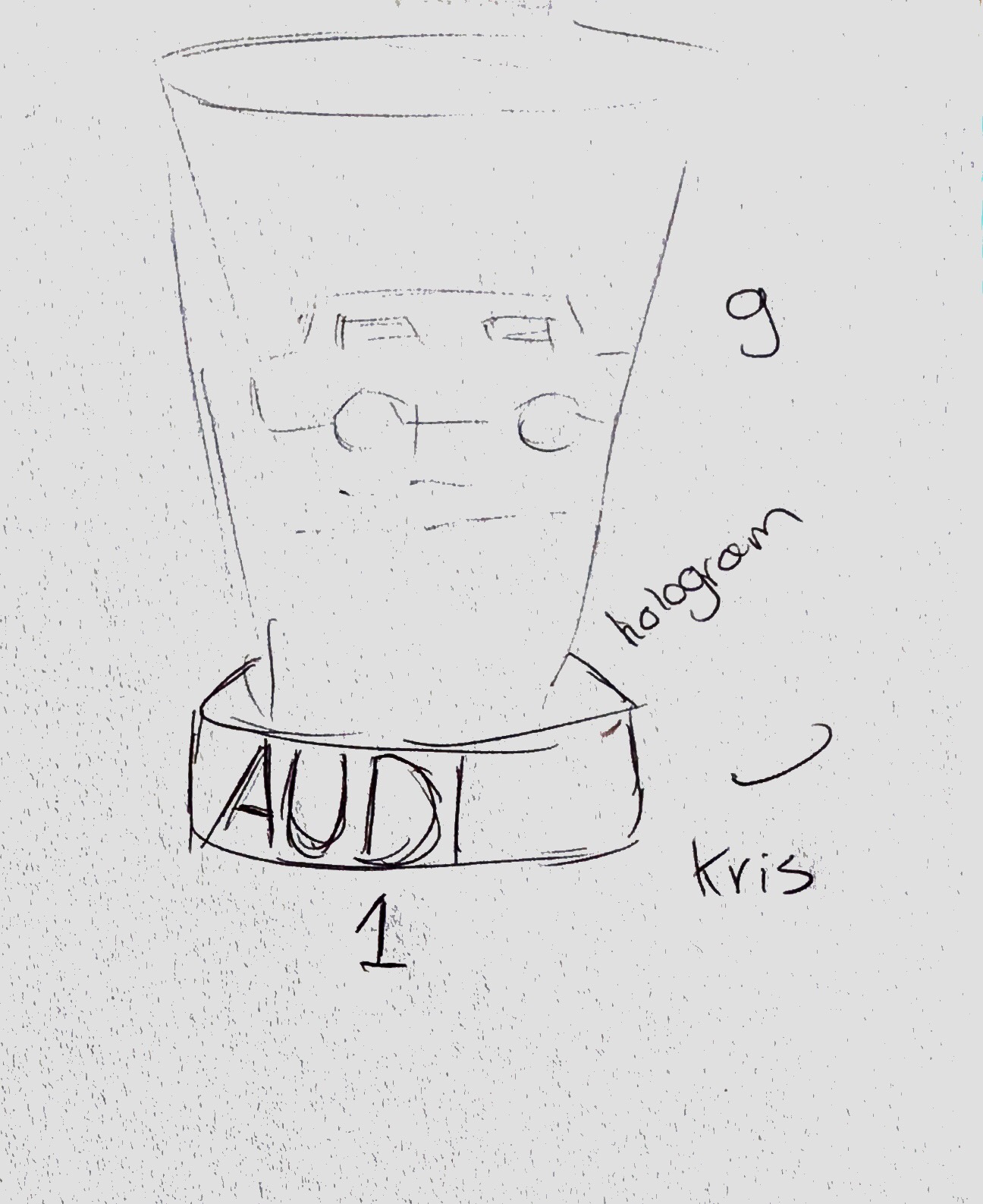 Innovatief
Zelf te programmeren
Kan erg mooi zijn.(technisch moet het kloppen)
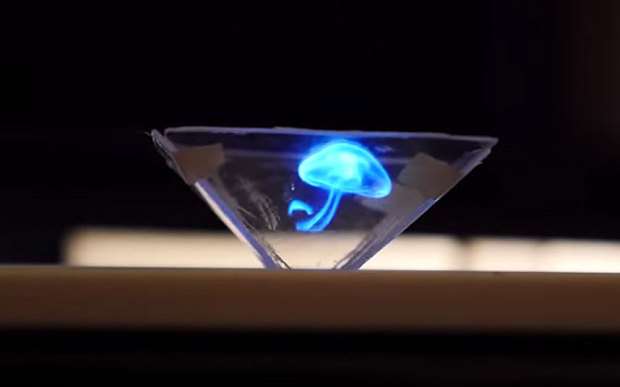 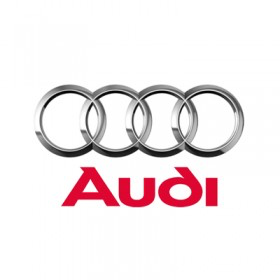 Scherm en plexiglas idee.
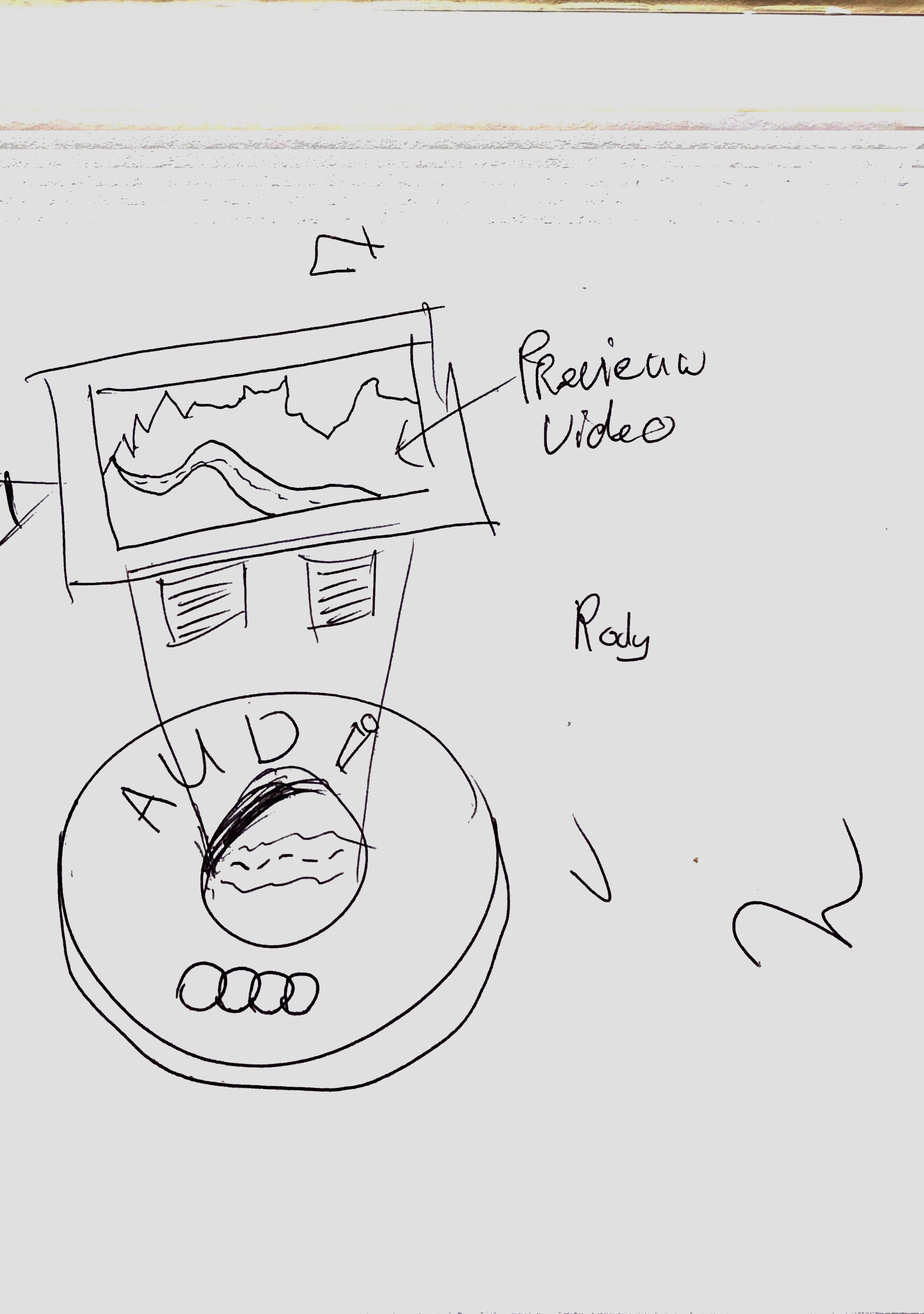 Klantvriendelijk 
Clean.
Moeilijk maar leuk te maken.
Mogelijkheden.
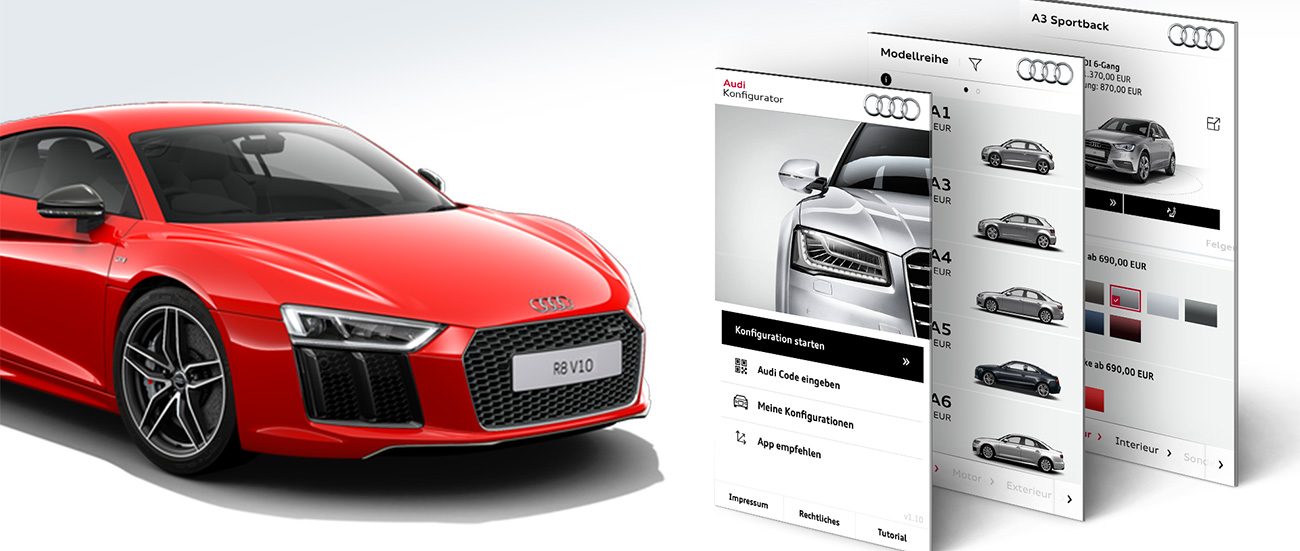 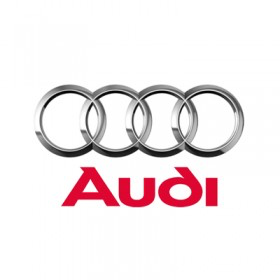 Staander met snelweg idee.
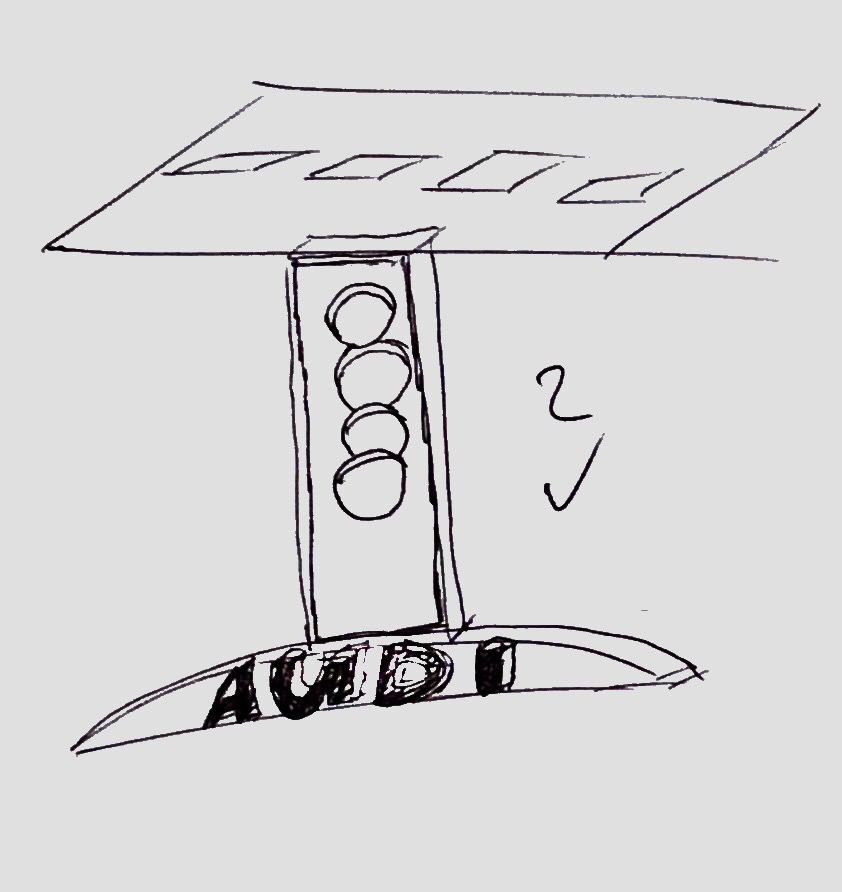 Racing look.
Makkelijk te maken.
Mooi
Maar niet handig voor info.
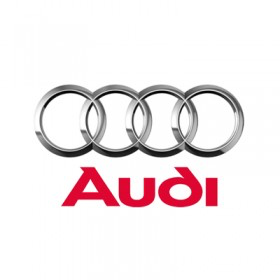 Conclusie?


Zijn er nog vragen?
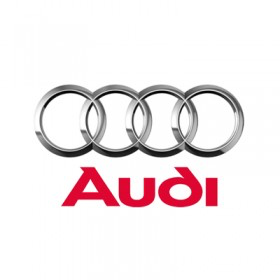